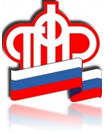 П А М Я Т К А 
По подаче заявления о назначении выплат лицам, осуществляющим уход за детьми-инвалидами, инвалидами с детства I группы или нетрудоспособными гражданами 
на сайте Пенсионного фонда России WWW.PFRF.RU
1
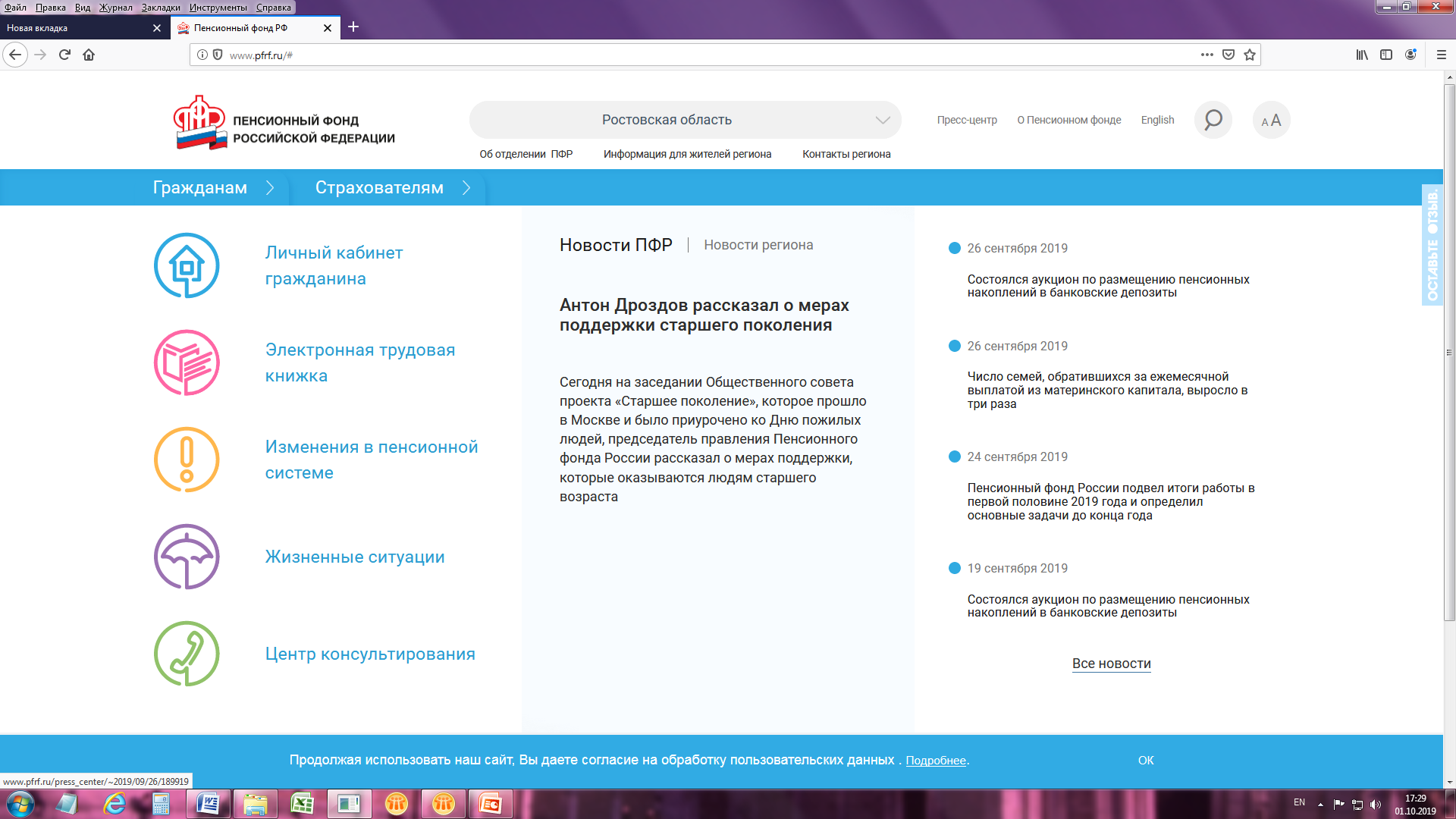 После входа на сайт ПФР нажмите на вкладку «Личный кабинет гражданина»
2
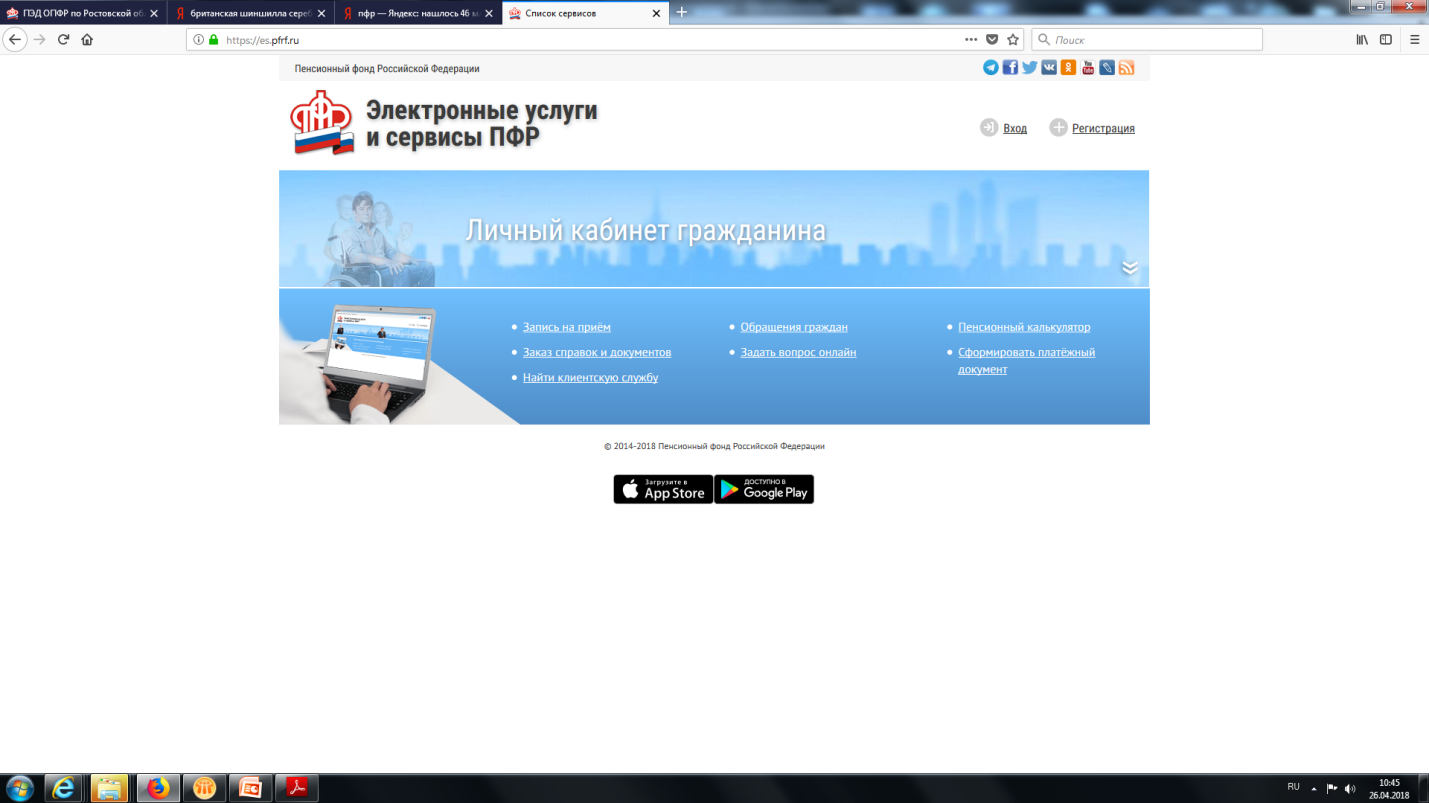 Нажмите кнопку «Вход» и введите свой логин и пароль
 от Портала госуслуг  www.gosuslugi.ru
Вход
Ваш ЛОГИН:
Ваш ПАРОЛЬ:
3
В группе «Социальные выплаты» выберите заявление о согласии на осуществление ухода неработающим гражданином, если вы относитесь к категории:
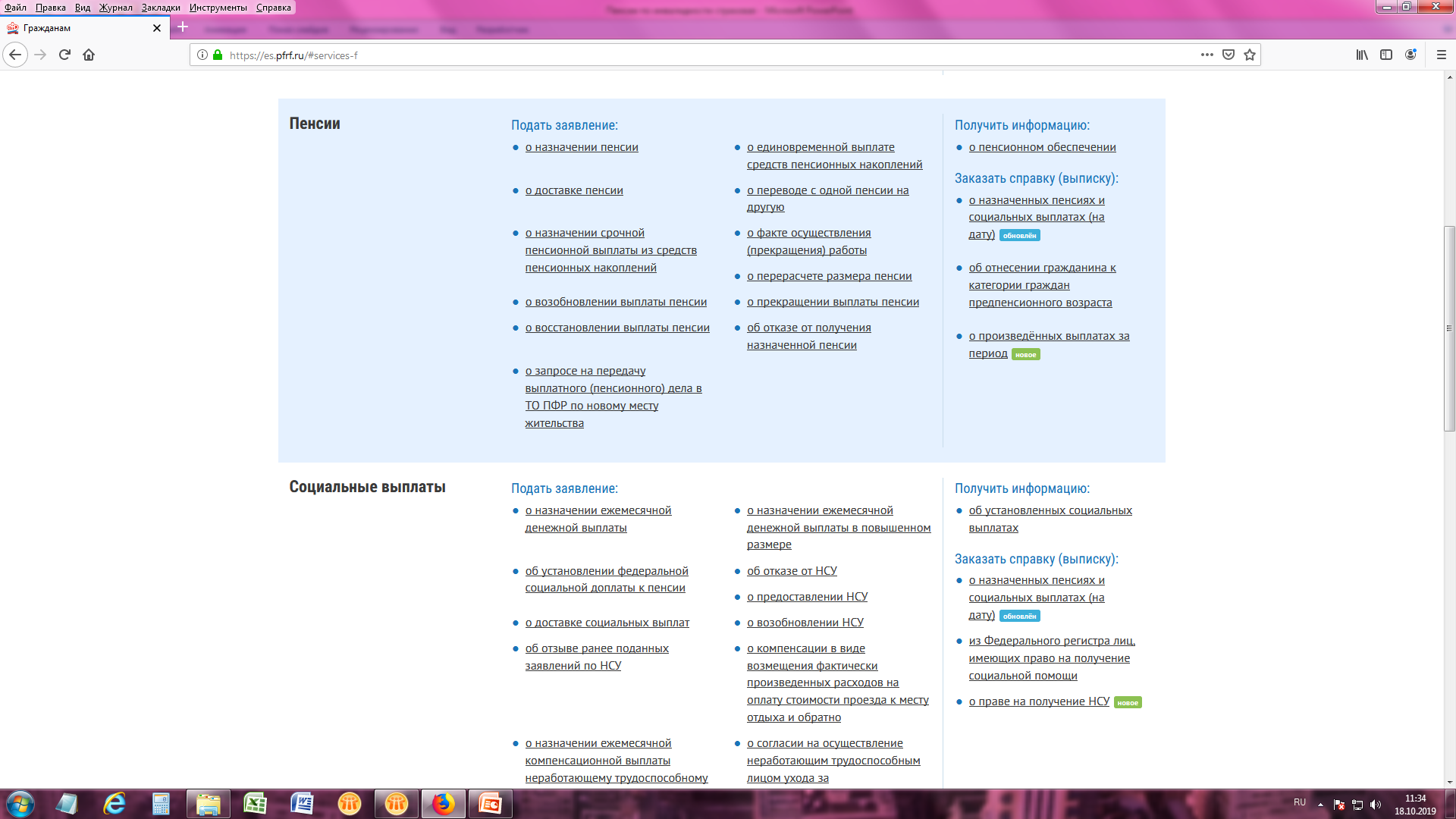 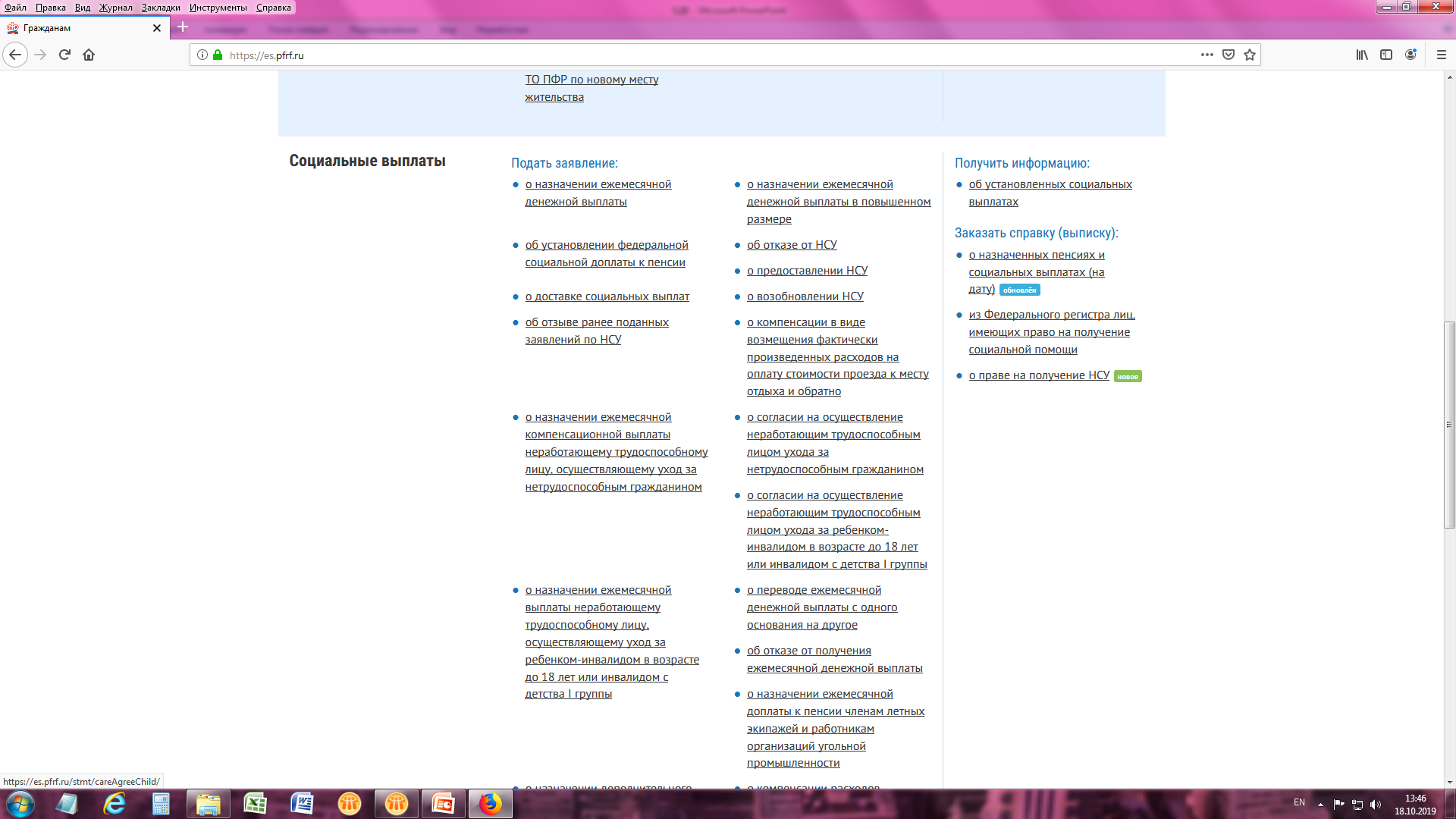 инвалид I группы;
 престарелый, нуждающийся по заключению лечебного учреждения в постоянном постороннем уходе;
Гражданин, достигший возраста 80 лет
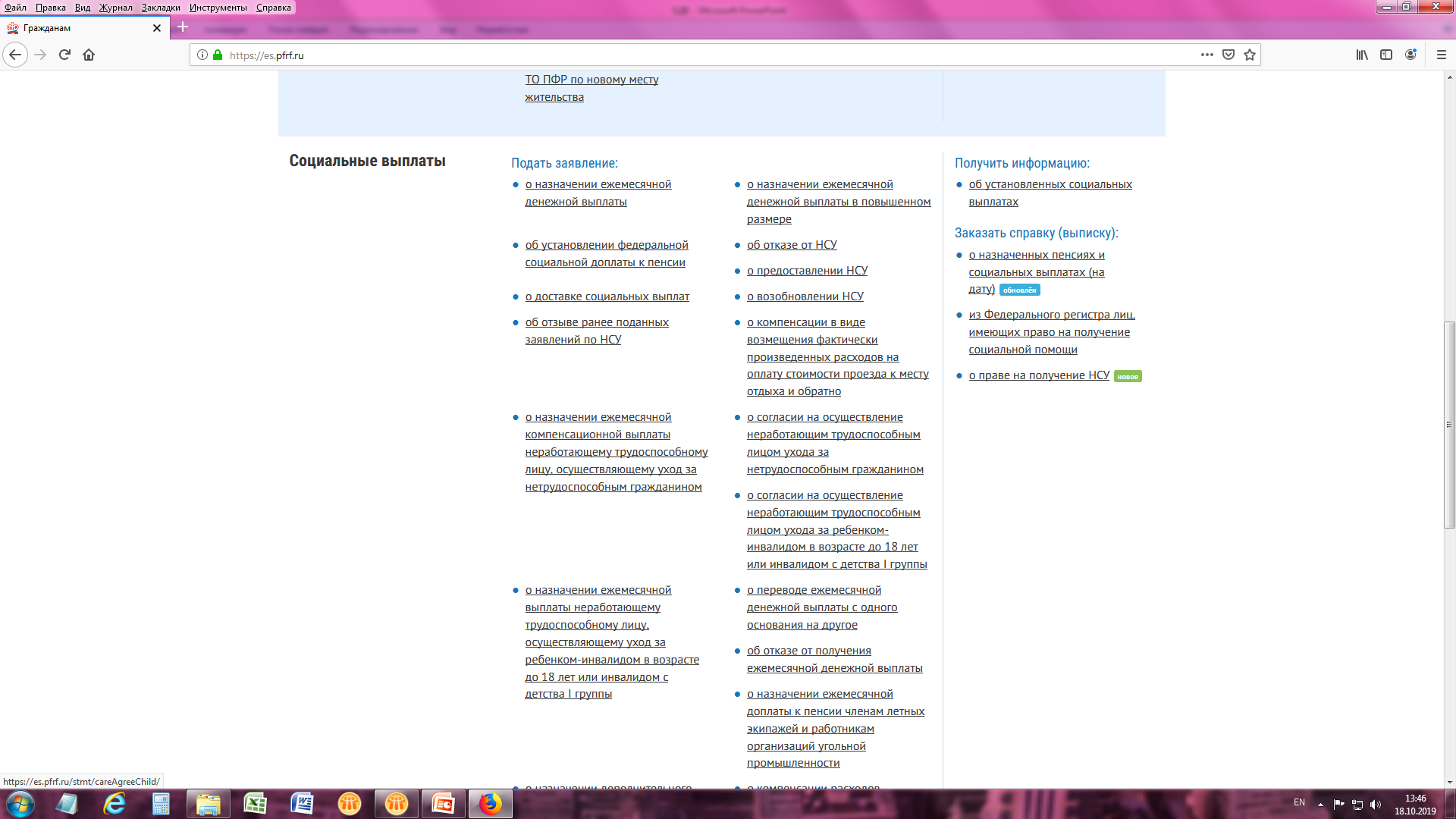 Неработающему гражданину, осуществляющему уход  необходимо подать заявление о назначении компенсационной выплаты в своем «Личном кабинете гражданина»
4
В группе «Социальные выплаты» выберите заявление о согласии на осуществление ухода неработающим гражданином
если Вы являетесь законным представителем:
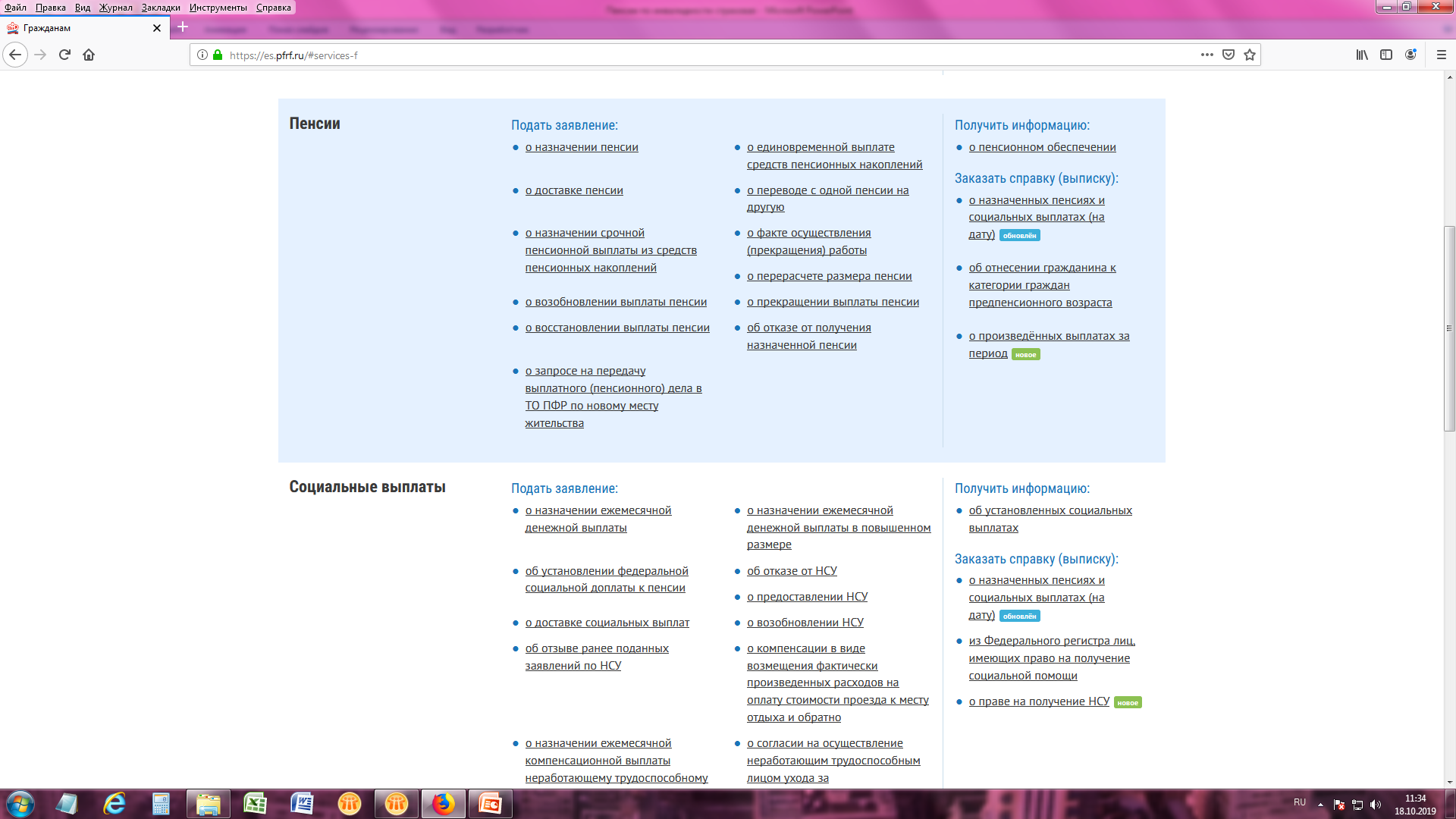 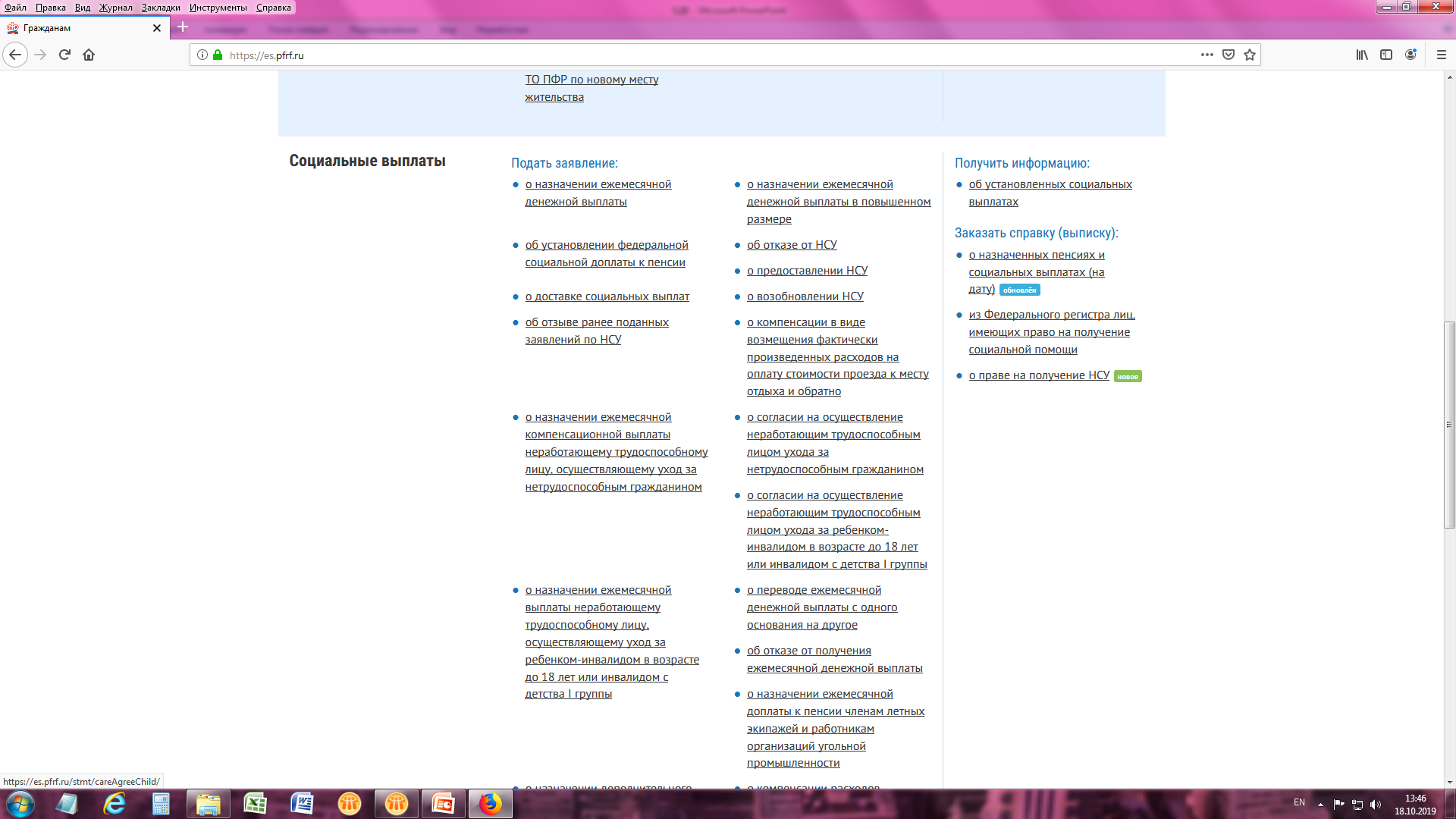 ребенка-инвалида в возрасте до 18 лет;
инвалида с детства I группы
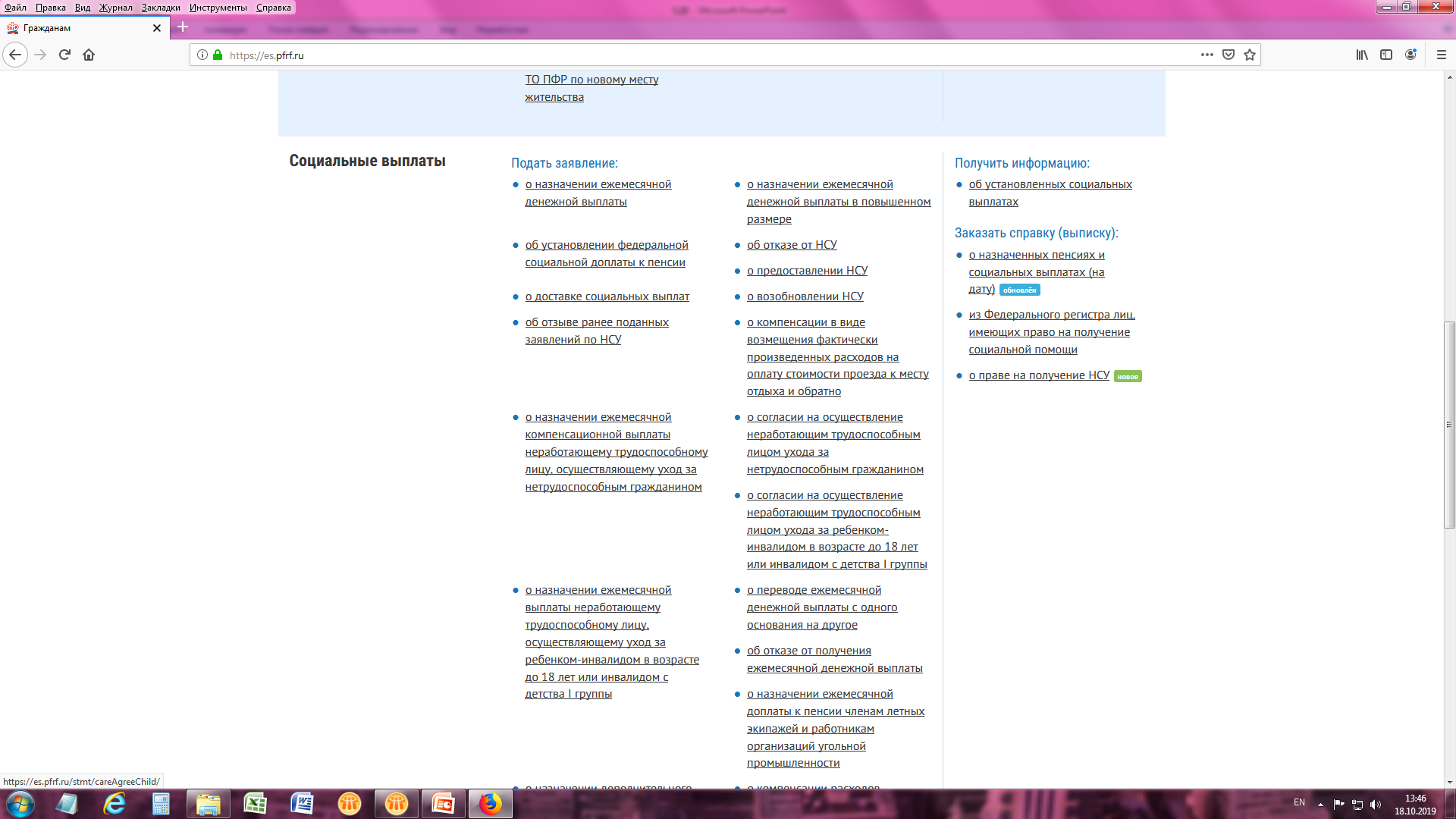 Неработающему гражданину, осуществляющему уход  необходимо подать заявление о назначении ежемесячной выплаты в своем «Личном кабинете гражданина». При этом, если Вы являетесь родителем (усыновителем), опекуном (попечителем),  заявление о согласии на осуществлении ухода подавать не нужно
1